Break a Sweat!
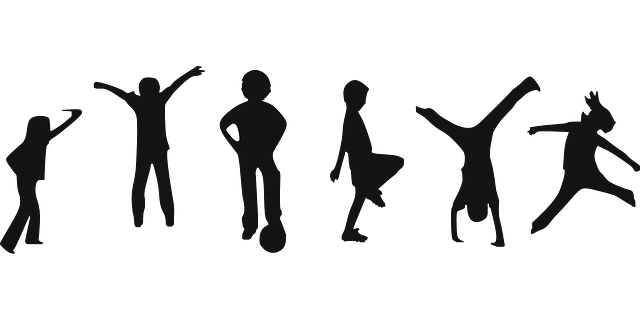 Vital Signs
&
The Importance of Routine Physical Activity
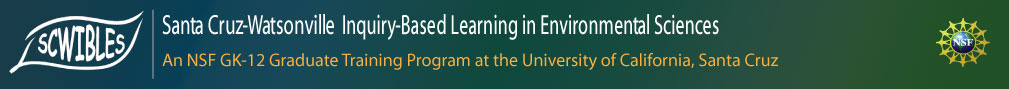 [Speaker Notes: This Powerpoint briefly (~20min) introduces the importance of routine physical activity, vital signs

Briefly covers current statistics on inactivity in youth, and the associated health dangers (e.g., obesity, type II diabetes, depression) 
Highlights the importance of regular physical activity (60+minutes/day) to maintaining physical and mental health (in this age demographic in particular)…e.g, Strong et al. 2005, Janssen and Leblanc 2010
Introduces vital signs (e.g., respiratory rate, heart rate, body temperature) and their importance for developing individualized physical training programs 
Provides description of in-class or at-home activity and report

Graphic: https://pixabay.com/static/uploads/photo/2014/04/03/10/22/children-310223_640.png]
What is exercise?
Any activity requiring physical effort, especially to sustain or improve health and fitness
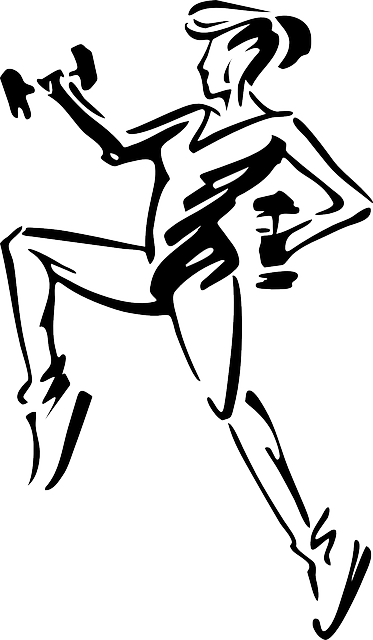 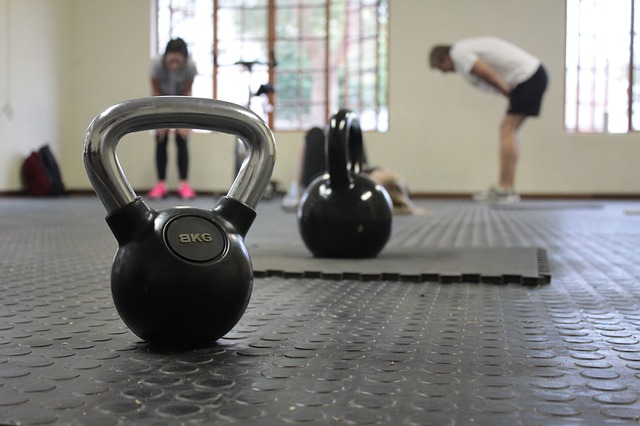 [Speaker Notes: https://pixabay.com/static/uploads/photo/2014/03/25/16/33/jogging-297354_640.png]
Why is exercise important?
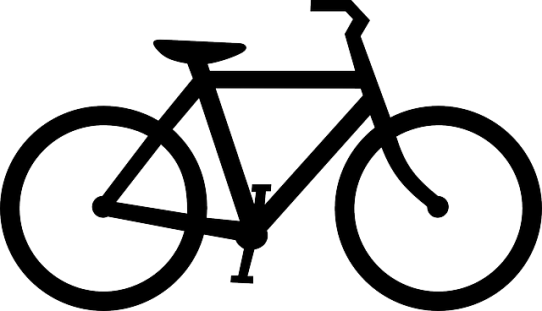 Physical activity can:
improve your health 
reduce your risk of getting several diseases; like Type II diabetes, cancer and cardiovascular disease

Health benefits of exercise can be:
Immediate
Long-term 

Regular physical activity can
    improve your quality of life
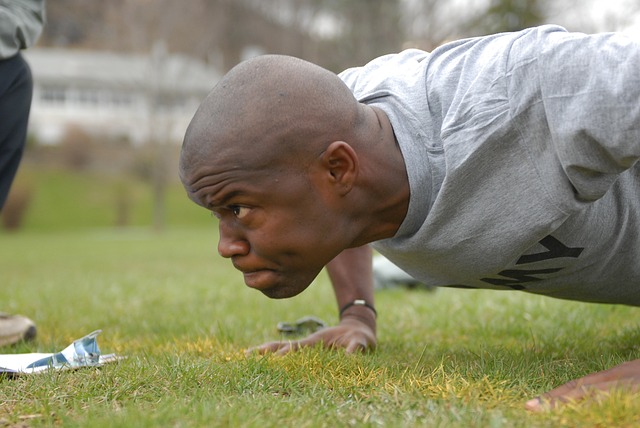 [Speaker Notes: http://www.betterhealth.vic.gov.au/bhcv2/bhcarticles.nsf/pages/physical_activity_its_important?open

https://pixabay.com/en/black-shape-transport-bicycle-bike-163595/

https://pixabay.com/en/man-exercise-pushups-military-80086/]
Dangers of inactivity
Failure to exercise can lead to serious health concerns…especially in youth

What are some concerns? 
	(HINT: we just talked about a few)
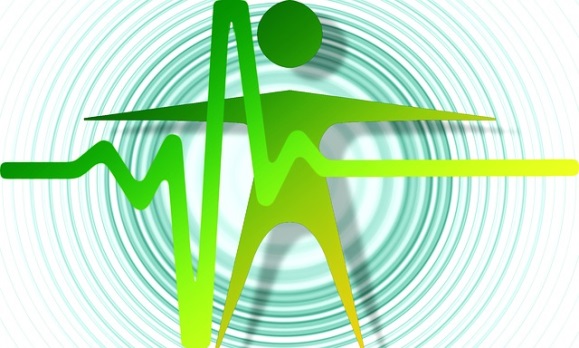 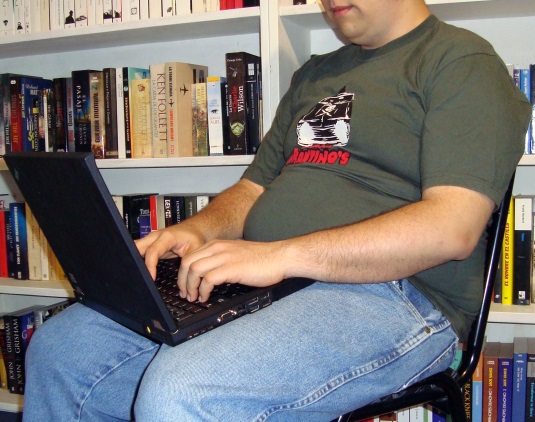 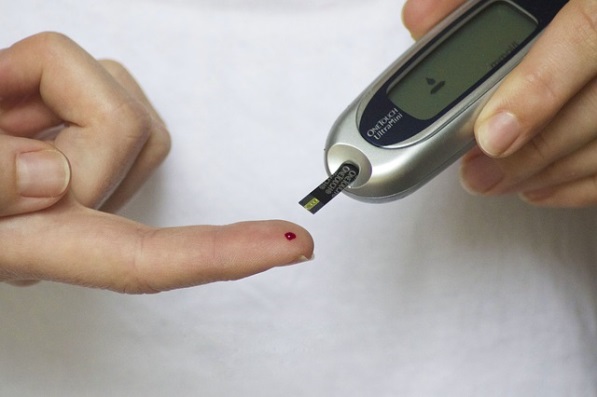 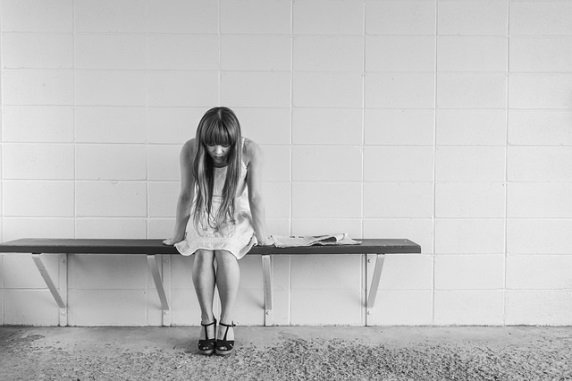 Heart Disease
Type II Diabetes
Obesity
Depression
[Speaker Notes: https://upload.wikimedia.org/wikipedia/commons/2/27/Computadoras_y_Obesidad.jpg

https://pixabay.com/en/diabetes-blood-finger-glucose-777002/

https://pixabay.com/en/worried-girl-woman-waiting-sitting-413690/]
BUT…
Even moderate amounts of exercise can have measurable benefits for high-risk (i.e. obese) youth

Scientific recommendations:
60+ min. of daily moderate physical activity

Aerobic (e.g., running, cycling) activities should 
    make up the majority of your exercise

Anaerobic activities (e.g., bone & muscle strengthening such as weight lifting) should be incorporated at least 3x per week

Sources: 
Janssen & Leblanc 2010
Strong et al. 2005
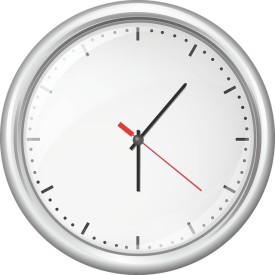 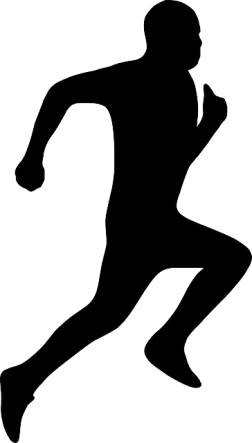 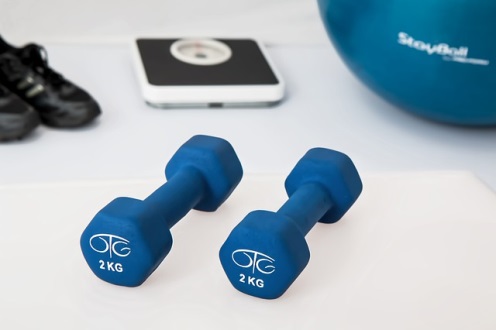 [Speaker Notes: Janssen, I., and A. G. Leblanc. 2010. Systematic review of the health benefits of physical activity and fitness in school-aged children and youth. The International Journal of Behavioral Nutrition and Physical Activity 7:40.

Strong, W. B., R. M. Malina, C. J. R. Blimkie, S. R. Daniels, R. K. Dishman, B. Gutin, A. C. Hergenroeder, A. Must, P. a Nixon, J. M. Pivarnik, T. Rowland, S. Trost, and F. Trudeau. 2005. Evidence based physical activity for school-age youth. The Journal of Pediatrics 146:732–737.

https://pixabay.com/en/clock-kuechenuhr-time-time-of-499042/

https://pixabay.com/en/physiotherapy-weight-training-595529/]
how can we measure fitness?
The body gives us feedback…it responds to exercise in a characteristic, measurable way! 
We can use our own body’s data to help us develop individualized training programs!

We call the body’s basic, measurable functions…
VITAL SIGNS!
What are 4 routinely monitored vital signs?
Pulse Rate
Respiration Rate
Body Temperature
*Blood pressure
*Blood pressure is not considered a vital sign, but is often measured along with the vital signs
[Speaker Notes: http://www.hopkinsmedicine.org/healthlibrary/conditions/cardiovascular_diseases/vital_signs_body_temperature_pulse_rate_respiration_rate_blood_pressure_85,P00866/]
Today’s Activity: Break a sweat!
We’ll focus on 2 of these vital signs …

You’ll learn to measure your own and a partner’s 




…and see how these vital 
signs respond to different 
durations and intensities of 
whatever exercise you’d 
like to test!
Pulse Rate
Respiration Rate
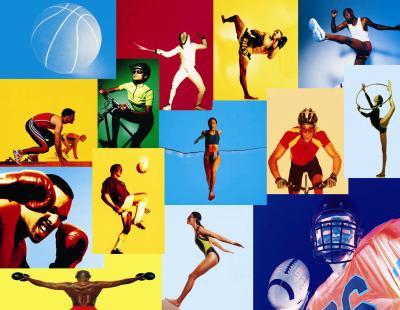 Get Creative!
[Speaker Notes: http://photos2.demandstudios.com/DM-Resize/photos.demandstudios.com/getty/article/190/126/dv0301725_XS.jpg?h=10000&w=400&keep_ratio=1]
MATERIALS FOR THIS ACTIVITY
…ARE AVAILABLE AT: 

http://scwibles.ucsc.edu/Products/HigginsBryce_Sweat.html


Module Authors: 
Caleb M. Bryce, UC Santa Cruz
Ben Higgins, UC Santa Cruz
Sarah Baumgart, Watsonville High School
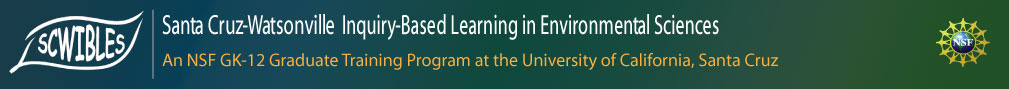